DISCUSSING FINDINGS IN THE CONTEXT OF PATIENT-PROVIDER DECISIONS
JAY HERTEL, PhD, ATC, FNATA
University of Virginia

Journal of Athletic Training Reviewers’  Workshop
June 26, 2018
New Orleans, LA
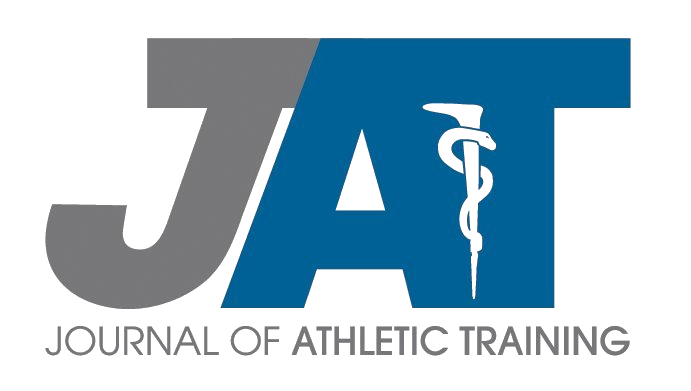 outline
Writing a Discussion section that focuses on the clinical application of results


Broad goals of JAT going forward
What makes a good discussion section?
Explain the results in the context of the existing literature

Explain what the results mean clinically

Explain what the results mean scientifically

Acknowledging your study limitations without discounting the importance of your results
Order of emphasis depends 
on focus of study
CLINICAL
BASIC
TRANSLATIONAL
DISCUSSING FINDINGS IN THE CONTEXT OF PATIENT-PROVIDER DECISIONS
Clinical context – how can these results be applied to clinical practice?

Explicitly tell the reader why the results are clinically relevant

Must be careful to no overgeneralize the application of results
BIOMEDICAL RESEARCH SPECTRUM
DISCUSSING FINDINGS IN THE CONTEXT OF PATIENT-PROVIDER DECISIONS:TREATMENT studies
DO: Place an emphasis on the likelihood of an individual patient having a meaningful improvement if they receive a specific treatment
Example: 90 percent of patients can expect an improvement of greater than 3 points on a 10-point VAS pain score after this intervention

DON’T: Focus on mean differences as half of the patients treated can be expected to benefit less than the mean difference
Example: On average, patients can expect their VAS pain score to decrease by a value of 3 points on a 10-point VAS pain after this intervention.
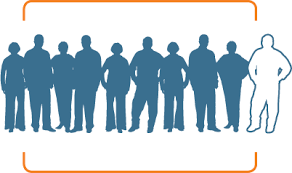 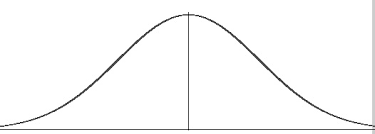 <3
>3
DISCUSSING FINDINGS IN THE CONTEXT OF PATIENT-PROVIDER DECISIONS:Prevention studies
DO: Place an emphasis on the interpretation of the number of patients needed to treat to achieve a good outcome
Example:  120 high school girls basketball players would need to complete the dynamic warm-up program across the course of a season in order to prevent one ACL injury.

DON’T: Focus on percentage increases or decreases of injury risk without the context of the injury prevalence.
Example: The dynamic warm-up program was associated with an 80% reduction in ACL injuries among high school girls basketball players.
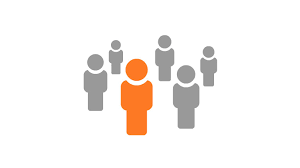 DISCUSSING FINDINGS IN THE CONTEXT OF PATIENT-PROVIDER DECISIONS:DIAGNOSTIC STUDIES
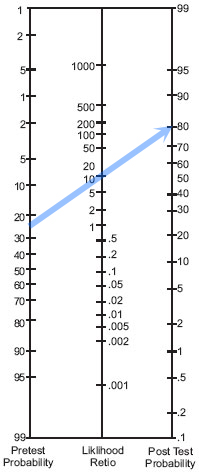 DO: focus on applications of likelihood ratios and pre-post probabilities
Example: In a patient with 50% probability of having a cervical disc herniation, a positive Spurling’s test will shift her post-test probability to 85%.

DON’T: interpret sensitivity or specificity values in isolation
Example: Spurling’s test has a high specificity therefore clinicians should use it to confirm disc herniation in patients they suspect of having radiculopathy.
Analogy: The animal has 4 legs so it must be a dog.
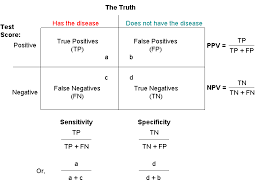 DISCUSSING FINDINGS IN THE CONTEXT OF PATIENT-PROVIDER DECISIONS
Whenever possible, focus clinical application on individual patients rather than “average responses”

Contextualize if patients with certain characteristics are more or less likely to respond favorably to an intervention

Write to your target audience
If it’s a clinical paper, write to clinicians (and submit it to a clinical journal)
If it’s a technical scientific paper, write to technicians & scientists (and don’t submit it to a clinical journal)
outline
Writing a Discussion section that focuses on the clinical application of results


Broad goals of JAT going forward
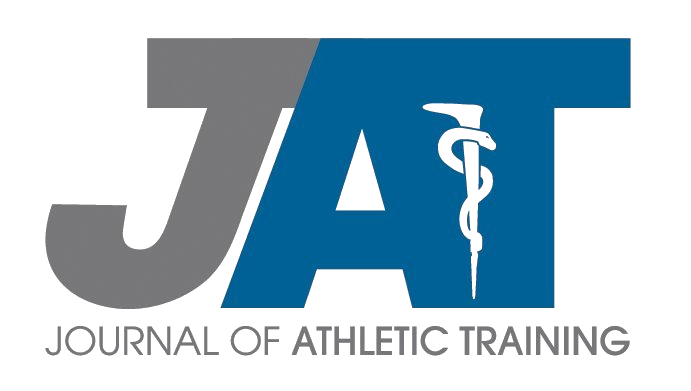 IMPORTANT Metrics
Usage Statistics
Full text reads/downloads of articles in 2017
JAT: 504,973
ATEJ: 53,314

Web traffic at NATA Journals site is 55% domestic & 45% international
Most common international readers:
UK
Australia
Canada
India
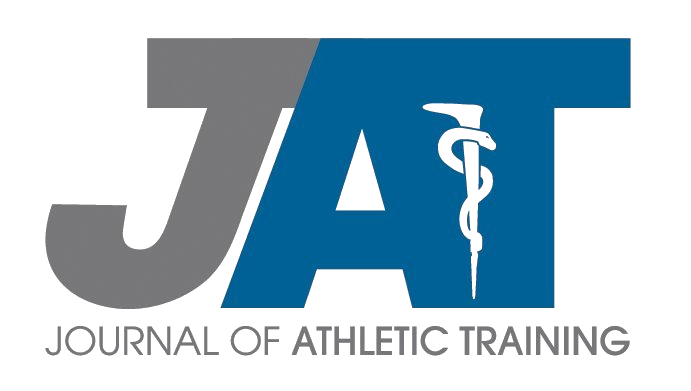 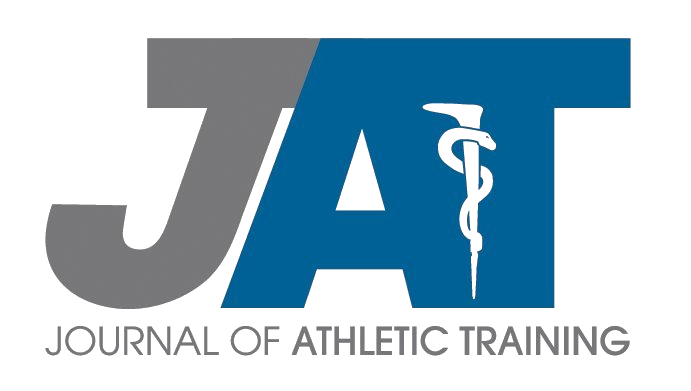 Impact Factor Rankings
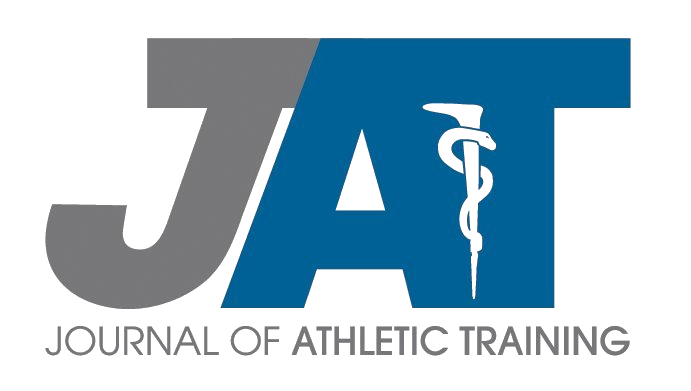 Impact Factor Rankings
My Primary goals as EIC
Continue to improve the quality of the articles we publish
Increase number of full-text reads & downloads of articles
Engage readers with JAT content beyond the static printed page
Raise impact factor into top tier of sports medicine journals
By 2023, ⇧ JAT’s impact factor into:
Top 10 of: 
JCR “Sports Sciences” category (currently 21st)
InCites “PT, Sports Therapy & Rehabilitation” category (currently 14th)
Top 20 of:
InCites “Orthopedics & Sports Med” category (currently 30th)
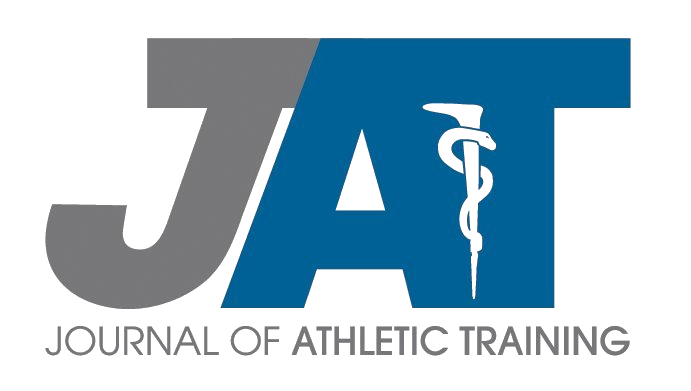 My Vision for JAT: All in for the Top 10
Eliminate the backlog
Encourage athletic trainers to submit their best research to JAT
Be more selective in accepting manuscripts
Curate a series of current concepts articles
Increase the number of thematic issues (2 per year)
Thought-provoking editorials
Establish a prominent social media presence
Develop more digital content, including podcasts, infographics, and visual abstracts
Encourage the submission of supplemental materials
Embrace “altmetrics” – usage & social media statistics of JAT content
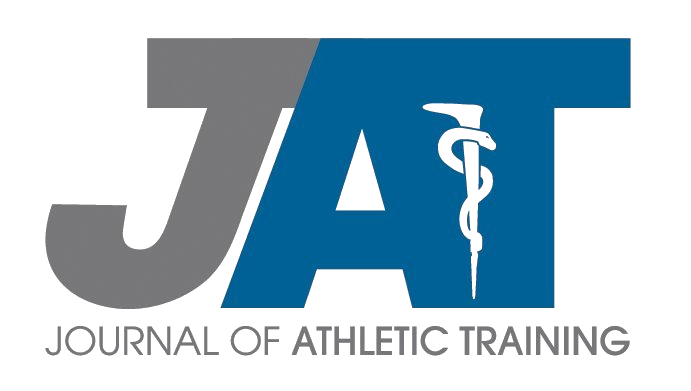 Thank you
Follow JAT on Twitter: @JAT_NATA

Follow on Facebook: Journal of Athletic Training
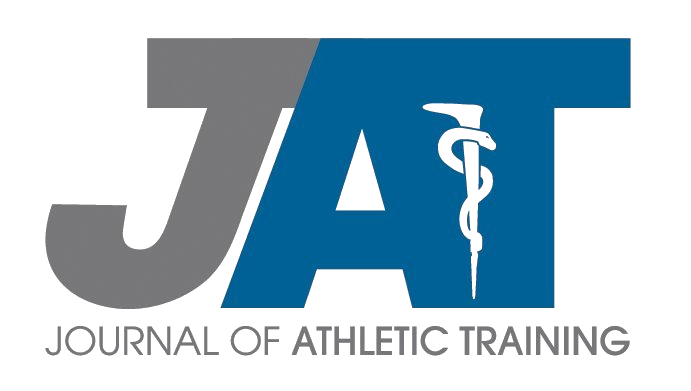